Electricity Tradeoffs
There are pros and cons to all power plant types
Each power plant has different:
CO2 emissions
Costs
Other types of air pollution that cause health problems
Water impacts (amount used and pollution)
Land impacts 
Amounts of electricity that it can produce
CO2 Released
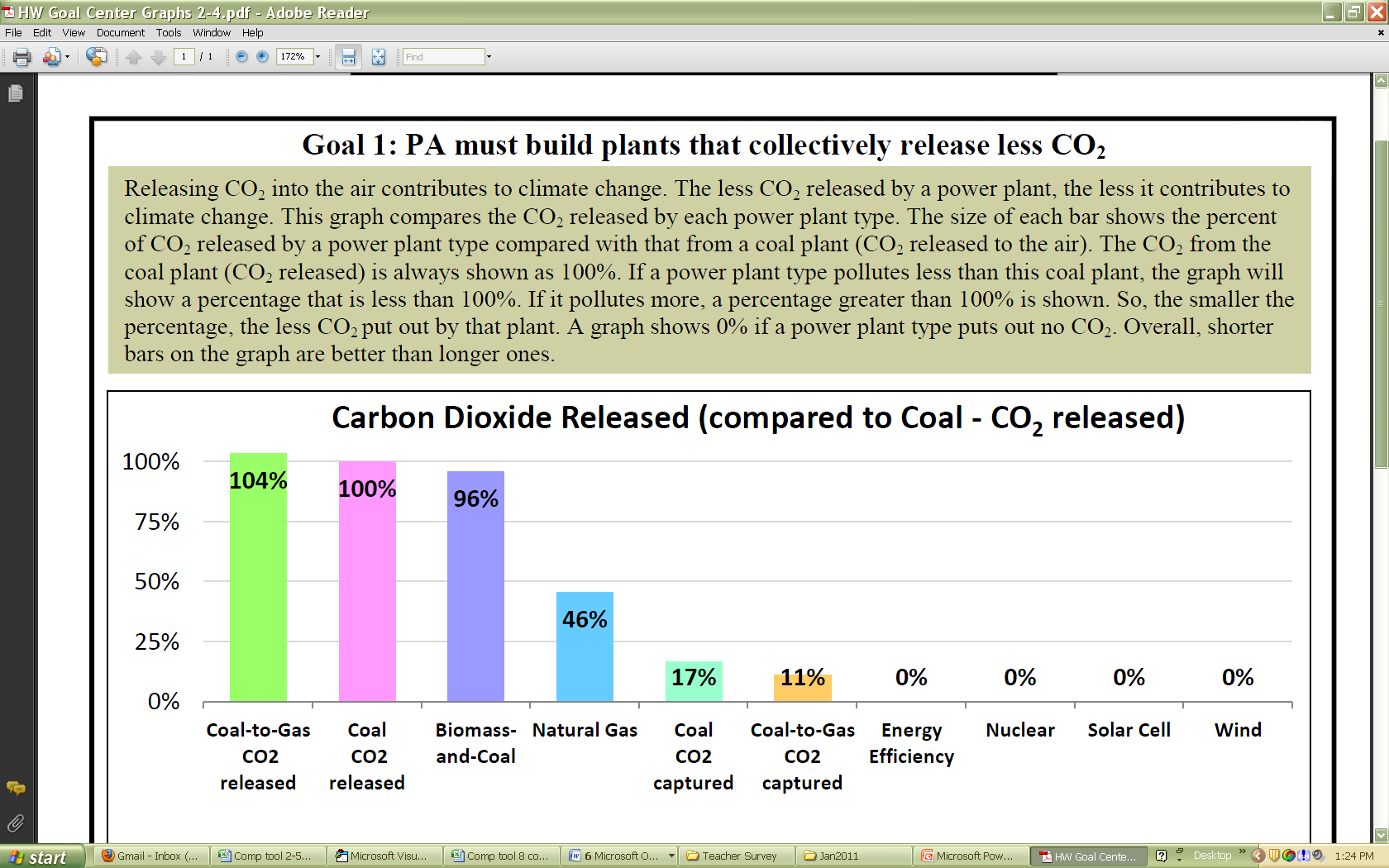 Electricity Produced
Today, the power plants in PA make about 225 terawatt-hours (TWh) of electricity each year. 
A TWh is a measure of electricity use. 
One TWh is a lot of electricity. In comparison, an average household in PA uses less than 0.001% of one TWh of electricity per year.
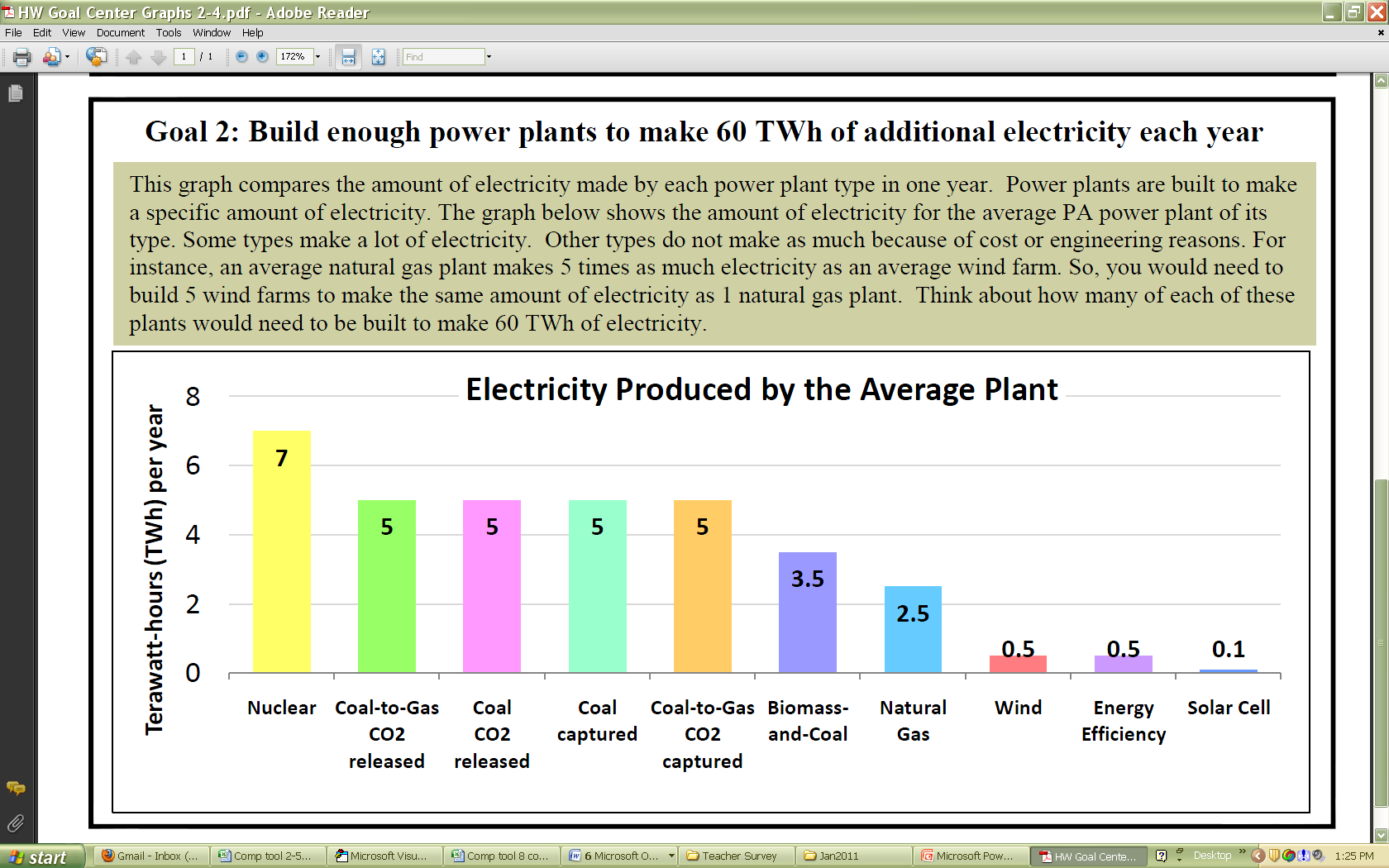 Environmental Impacts
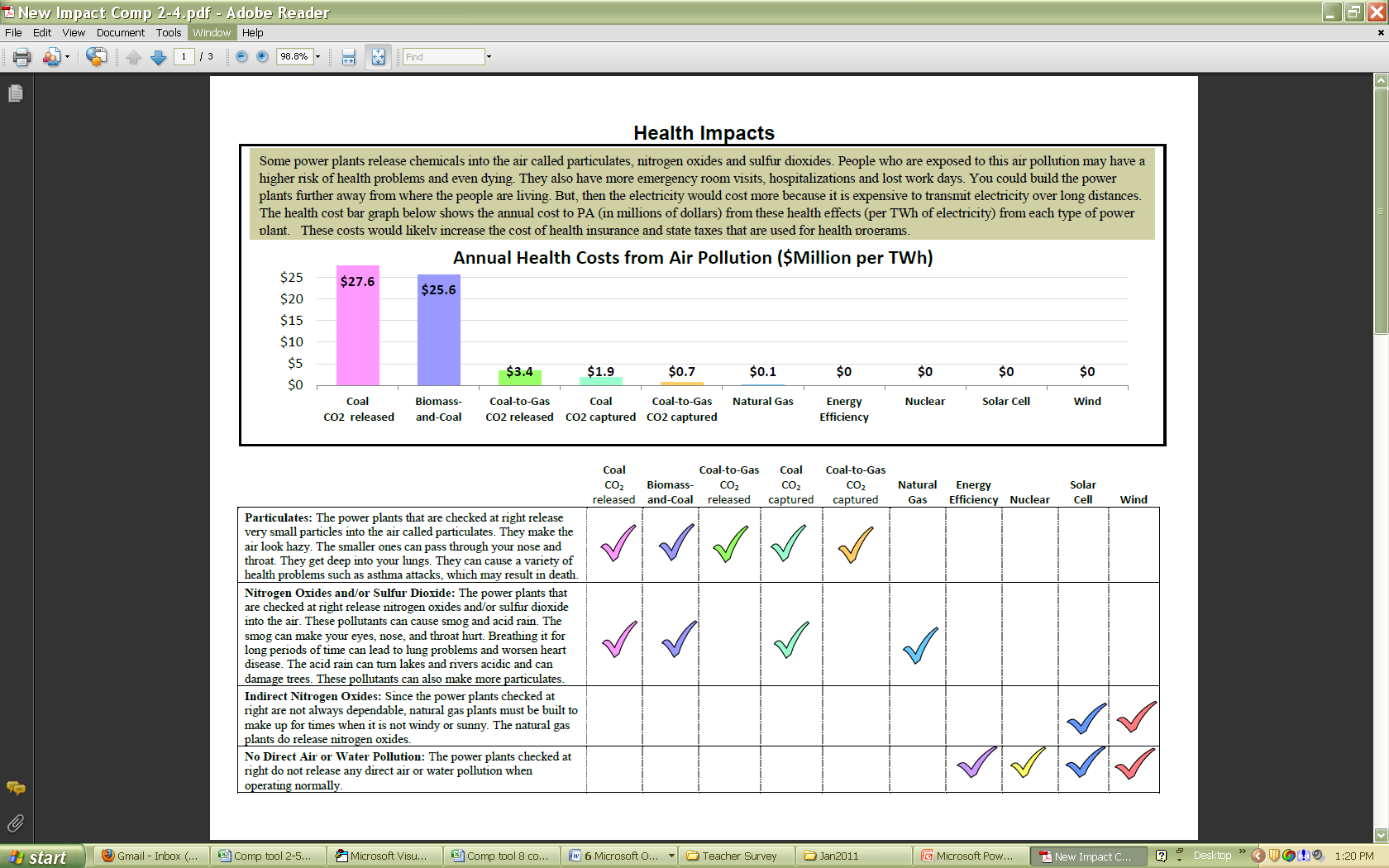 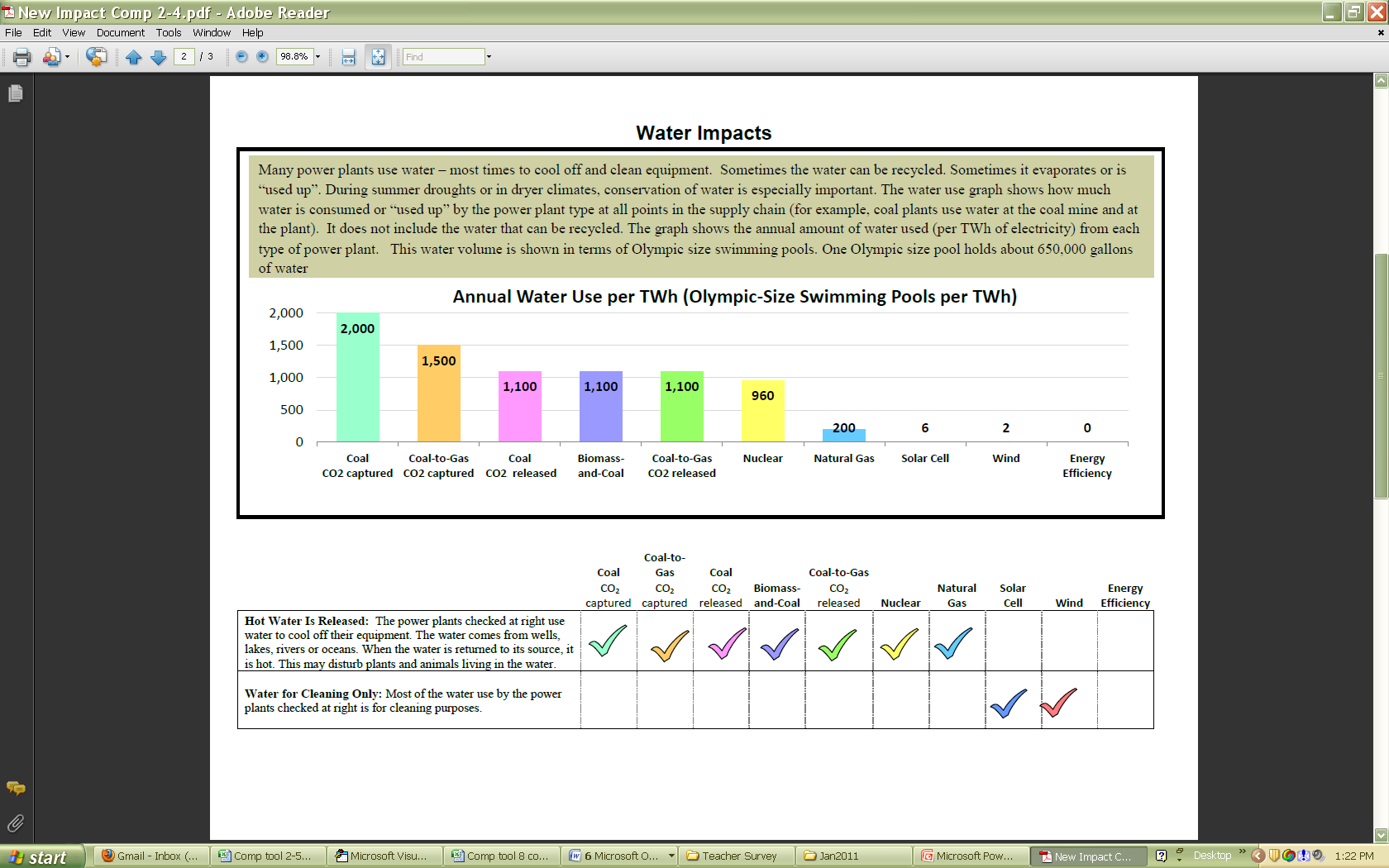 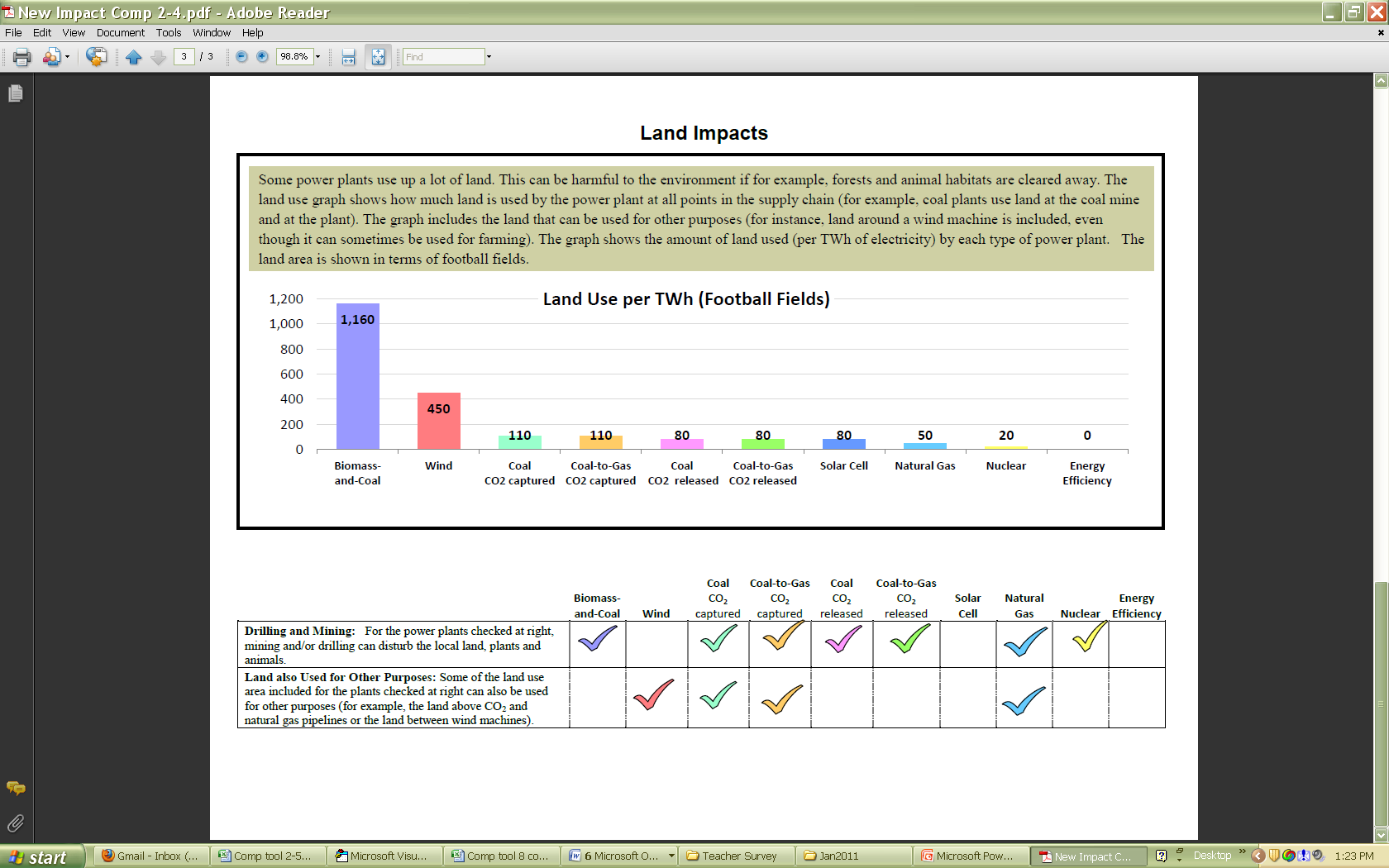 Cost Comparison
Average PA Household 
  pays $0.11 per kWh 
  uses 700 kWh per month

Average Monthly Electric Bill
$0.11 x 700 = $77
If your electric bill goes up by
  $0.01 per kWh 
  uses 700 kWh per month

Increase in Monthly Electric Bill
$0.01 x 700 = $7
So, your total bill would be $77 + $7 = $84
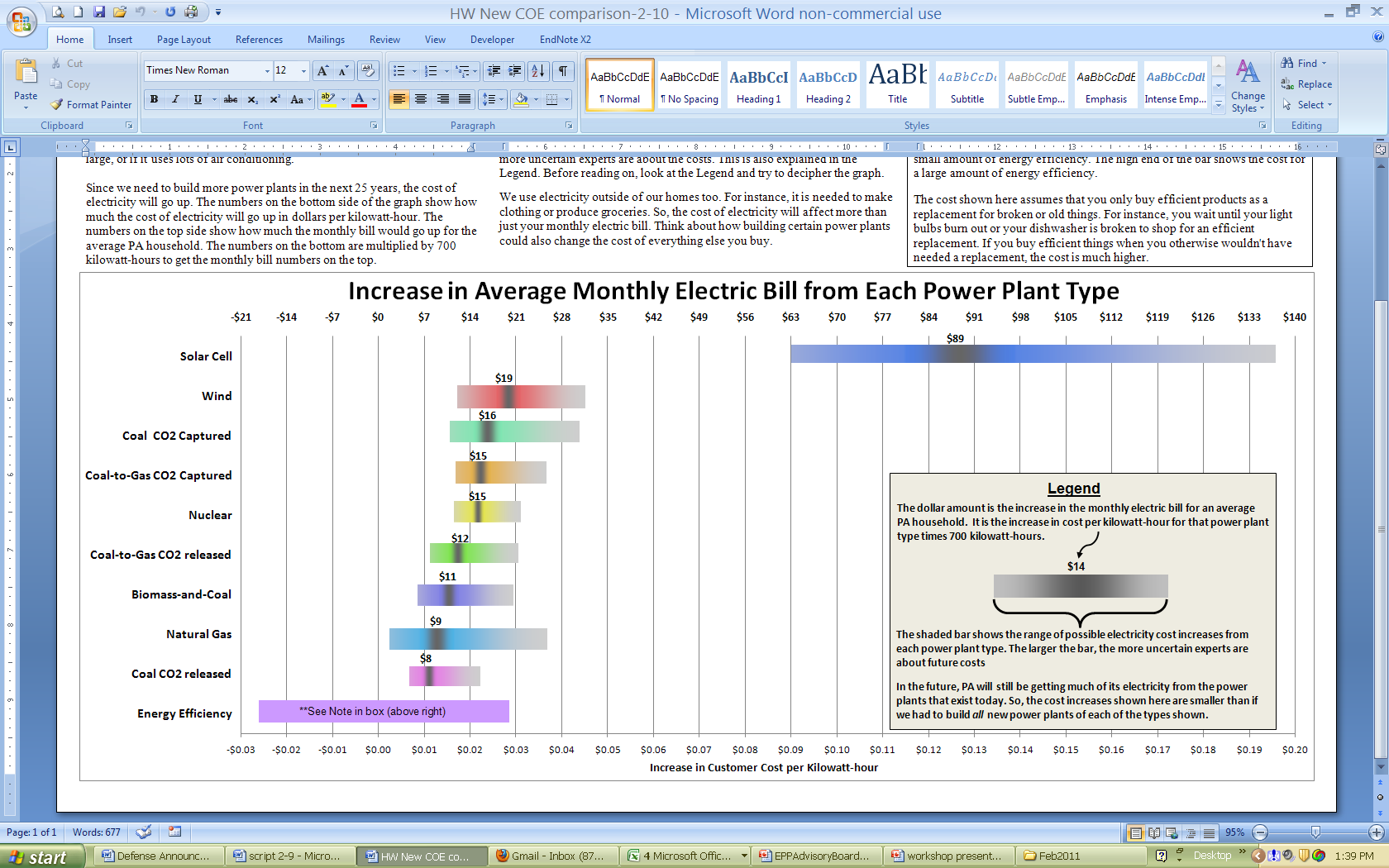 WHAT IF….
U.S. Congress passed a law that PA had to reduce the amount of CO2 released from all power plants built in the future

In the next 25 years, the demand for electricity will increase. 
Existing power plants produce 225 TWh/year
New power plants will need to make an additional 60 TWh/year
The Original Plan
New Power Plant Construction

 50% Coal 
 6 new coal plants = 30 TWh
 35% Nuclear 
 3 new nuclear plants = 21 TWh
 14% Natural Gas 
 4 new natural gas plants = 9 TWh
 1% Wind
 1 new wind farm = 0.5 TWh
The Original Plan
Electricity Produced: 60.2 TWh
CO2 Released: 100%
Annual Water Use: 56,000 Olympic Pools 
Land Use: 3,400 Football Fields
Annual Health Cost: $830 Million
Increase in Monthly Electric Bill: $8.35 or 11%
Increased cost of everything else you buy: 1%
Your Problem Question
Need power plants to make the additional 60 TWh of electricity for PA each year. 
BUT: U.S. Congress requires that the combination of power plants you build will collectively need to release 50% less CO2 than the original plan. 

Your Task
Use computer tool to build a combination of new power plants that you think is the best.
Power Plant Combinations
Computer Tool
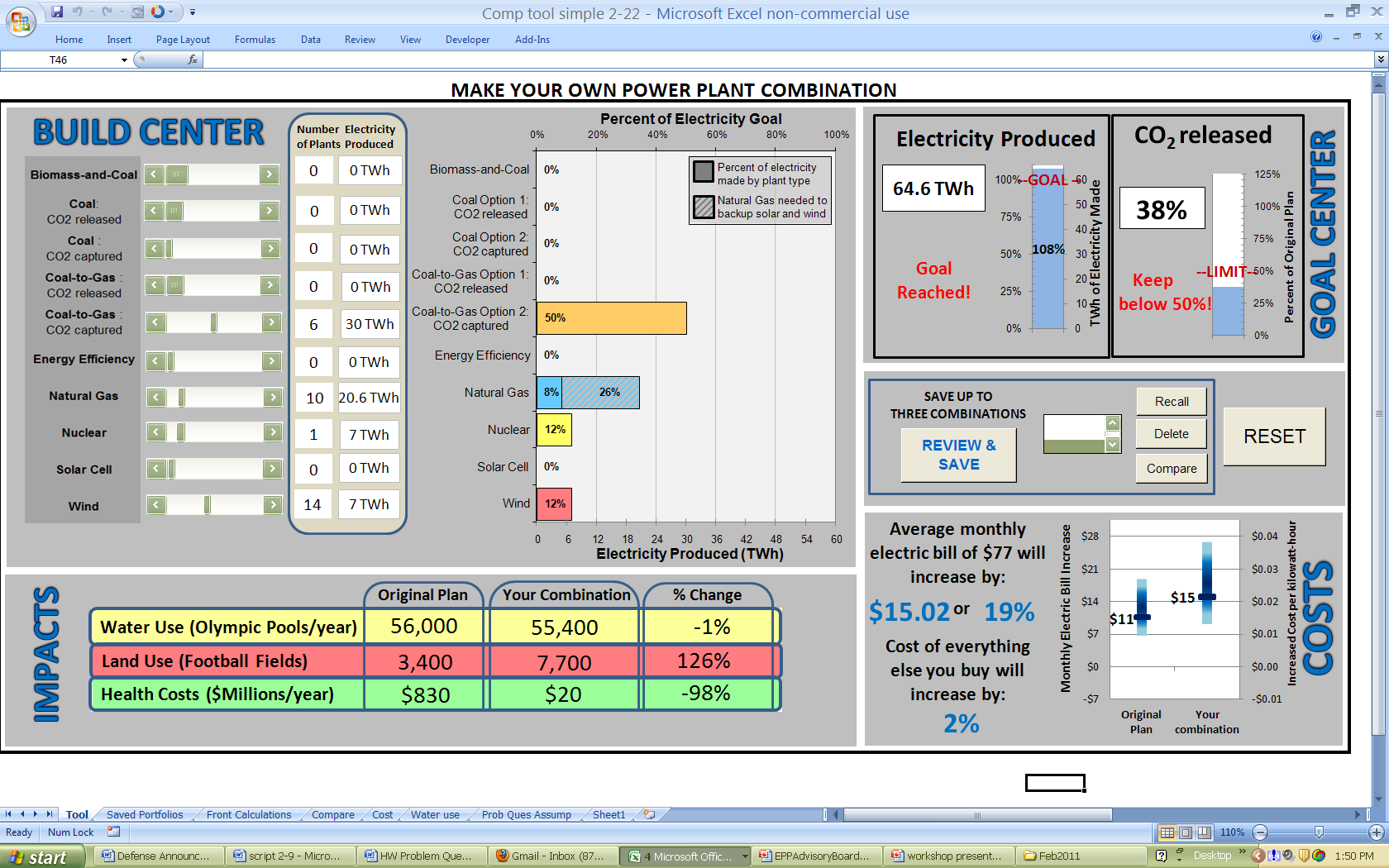 Build Center
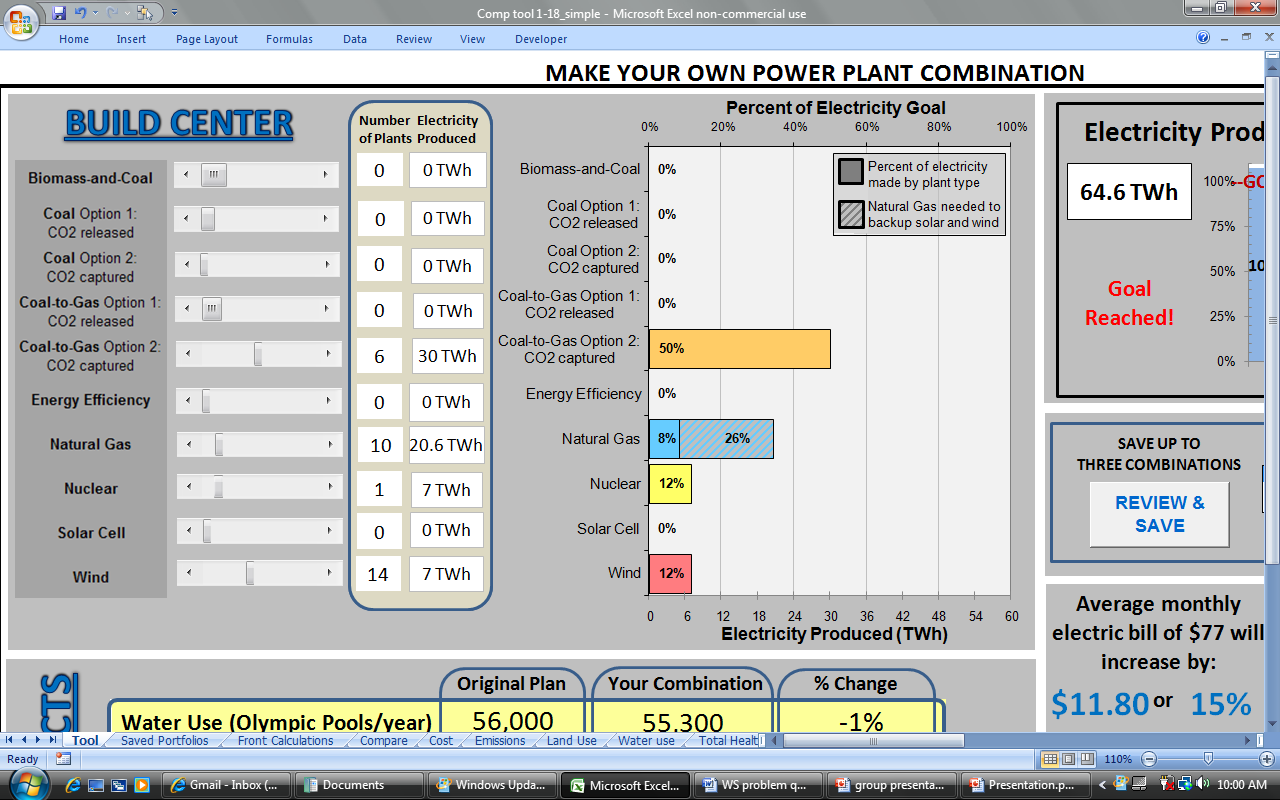 Computer Tool
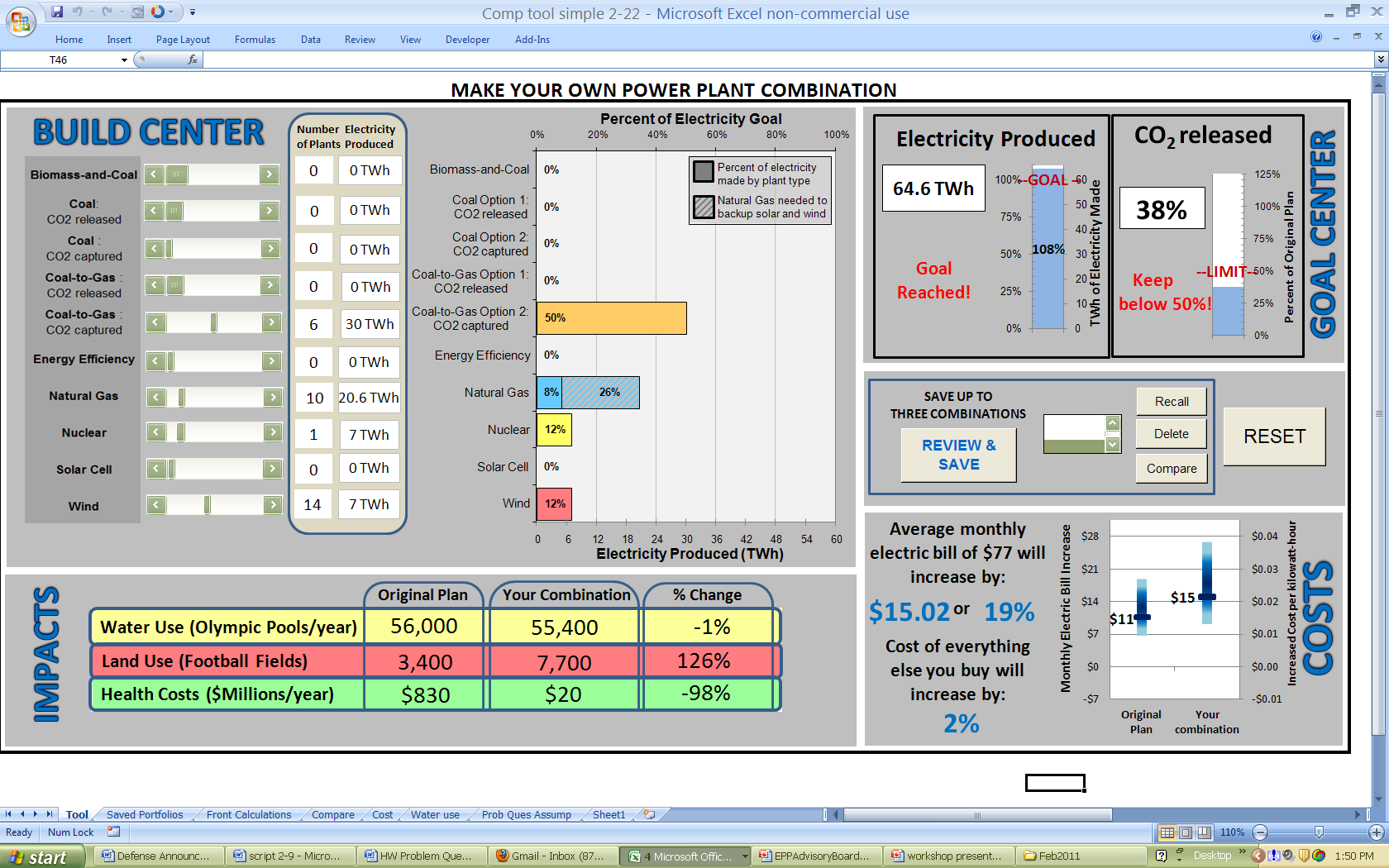 Goal Center
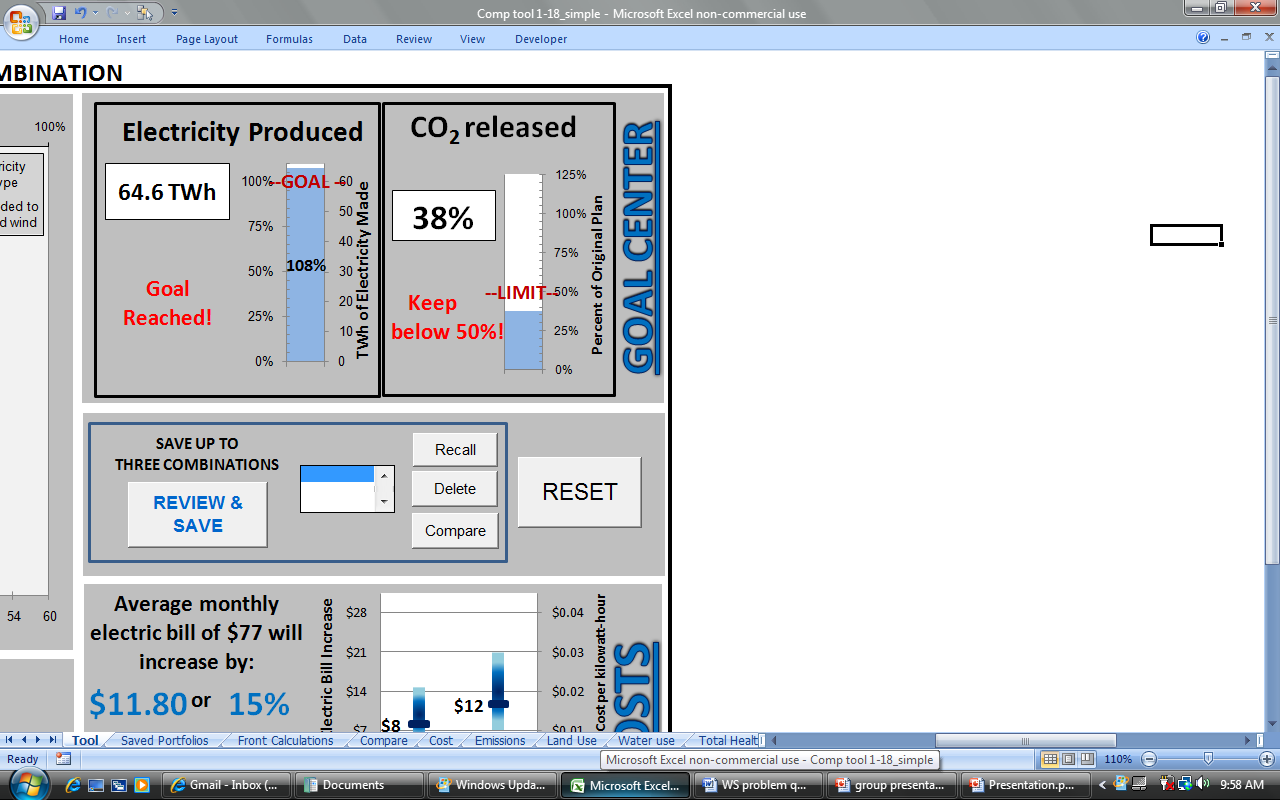 Computer Tool
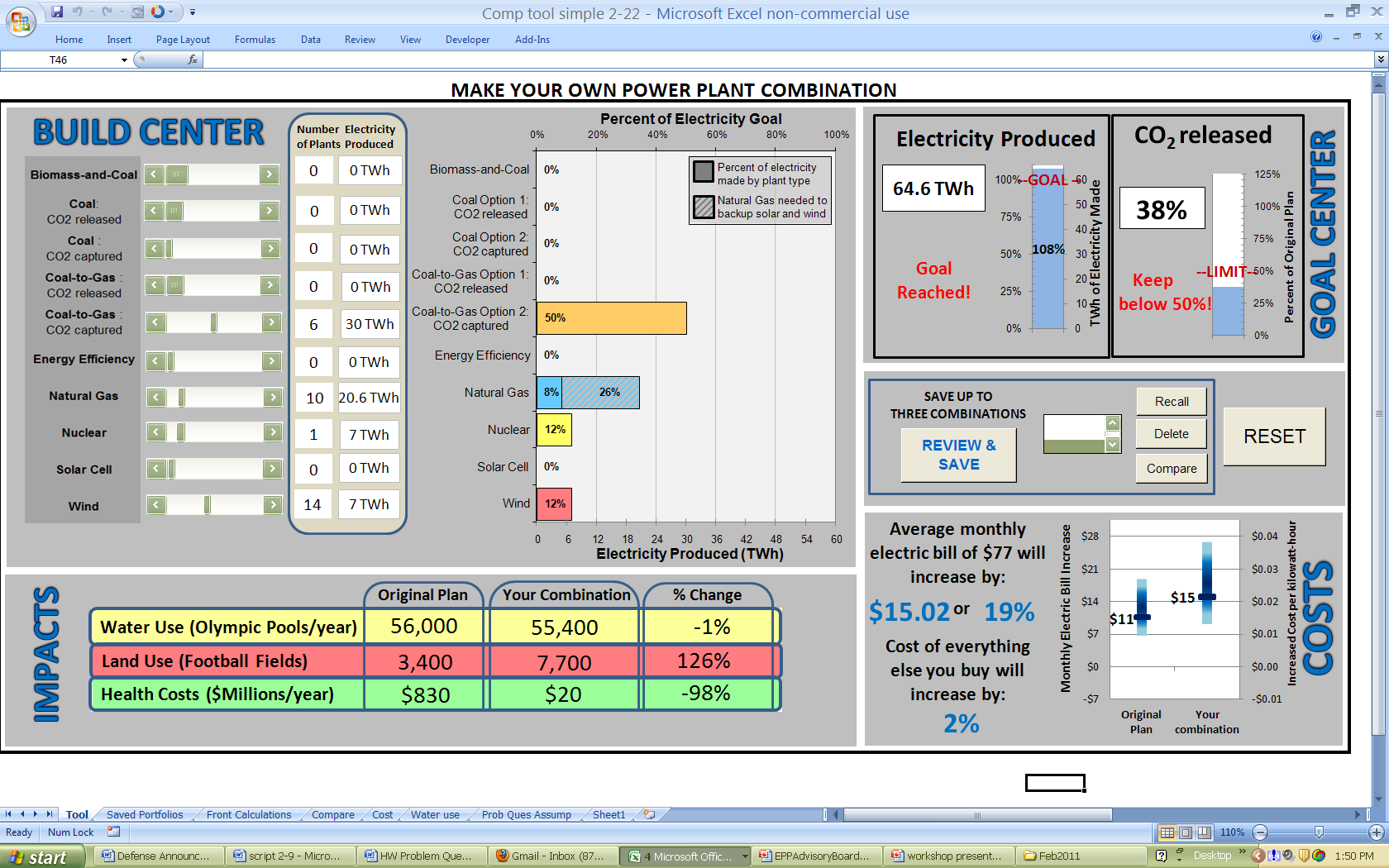 Impacts
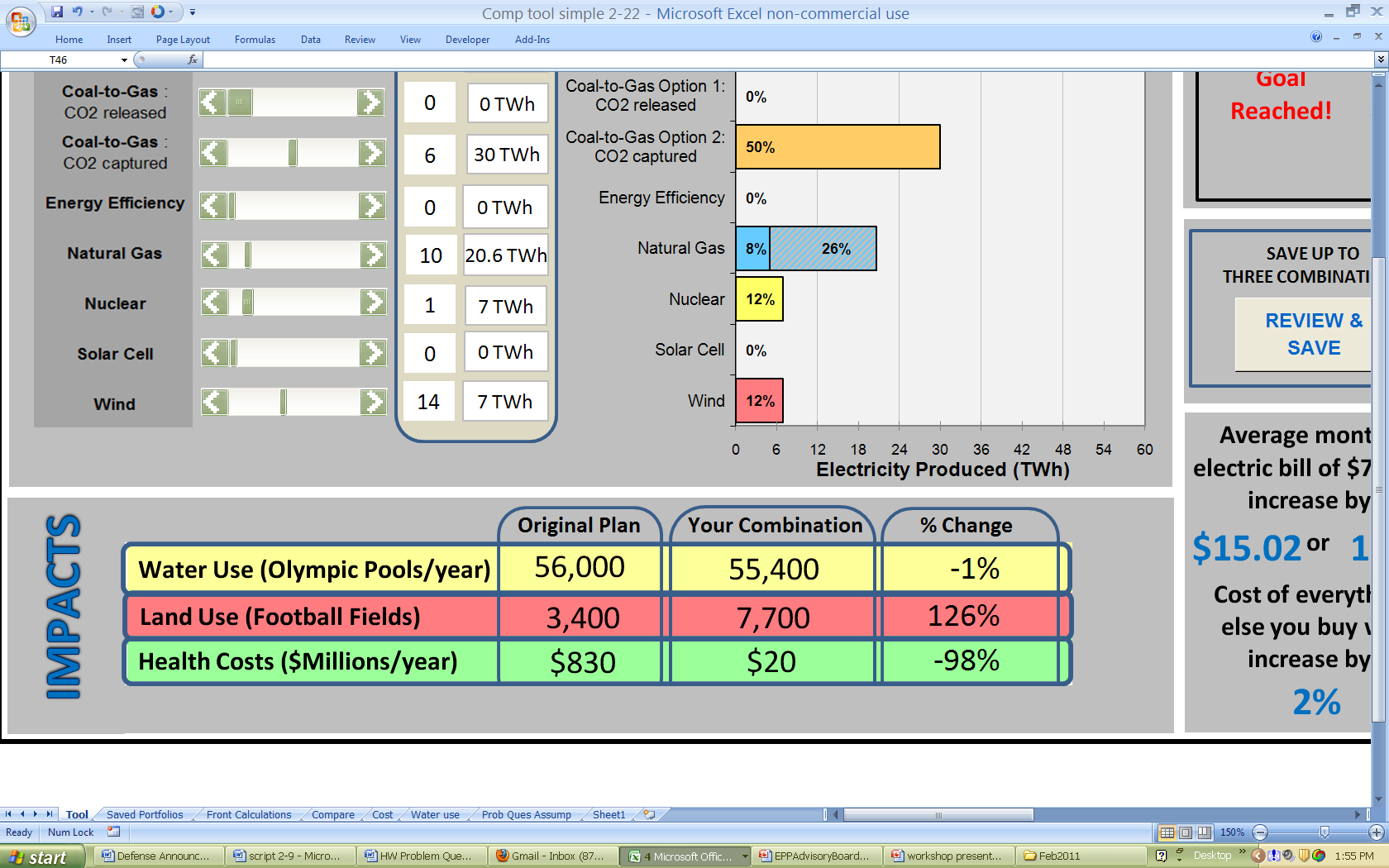 Computer Tool
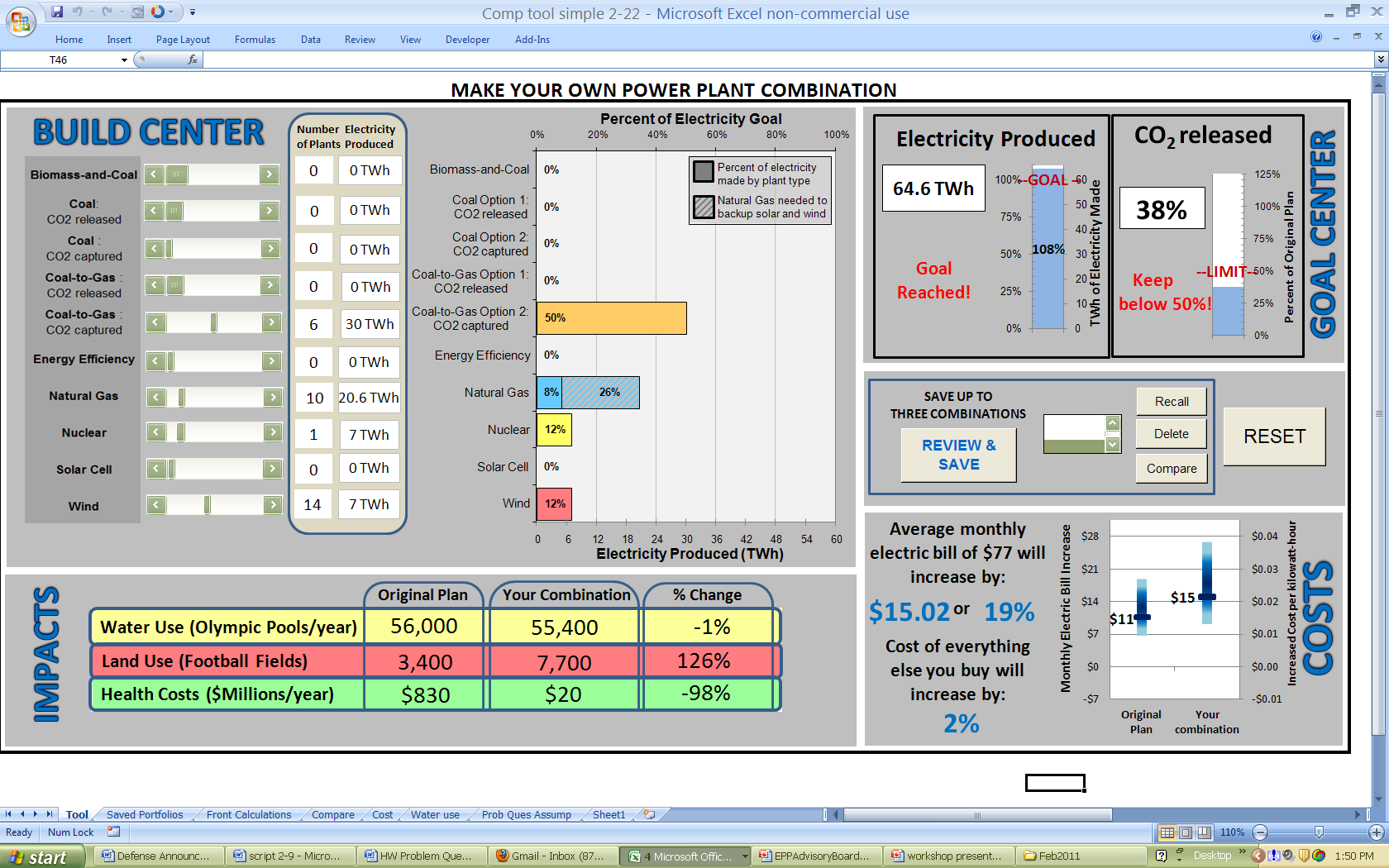 Costs
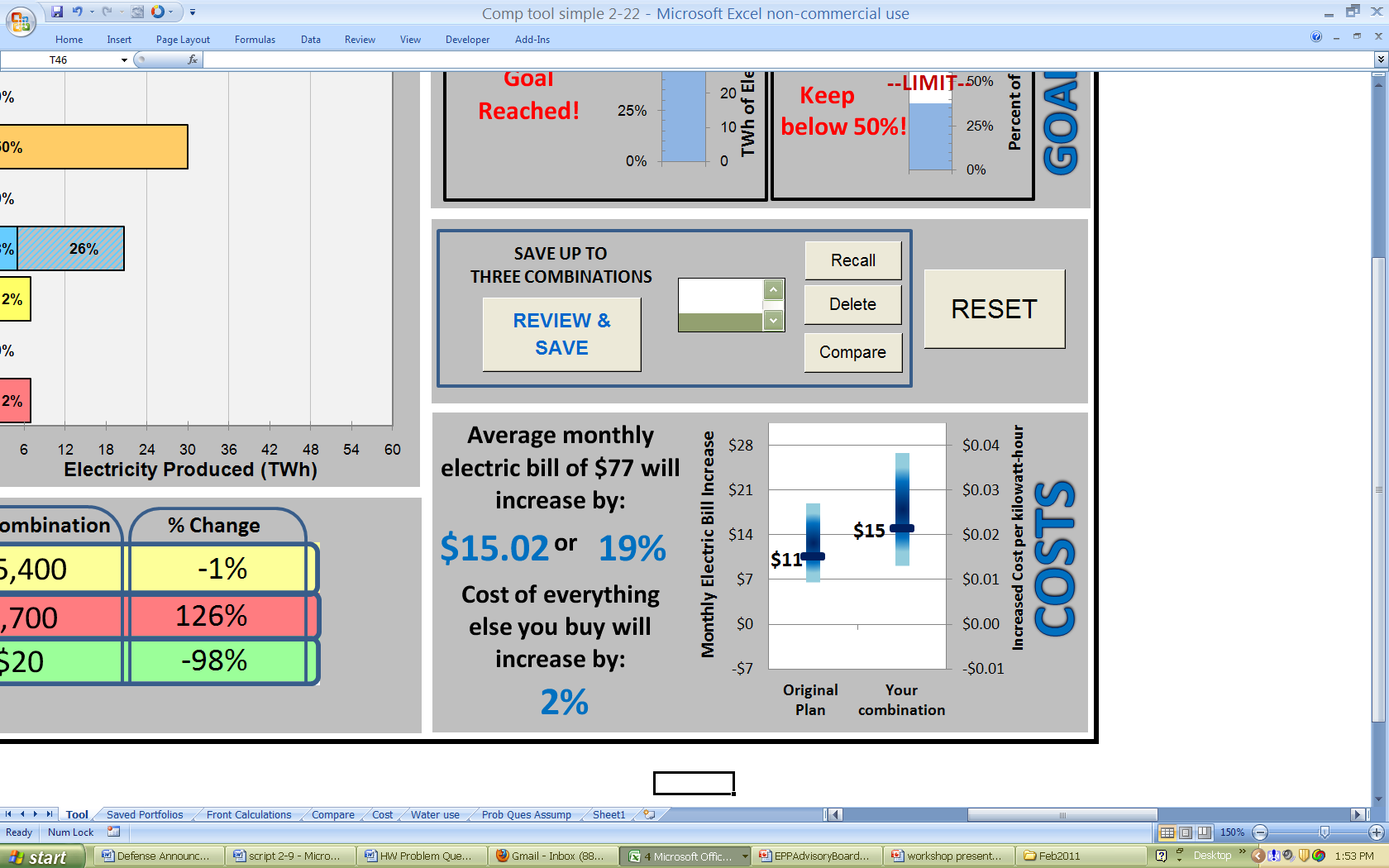 Computer Tool
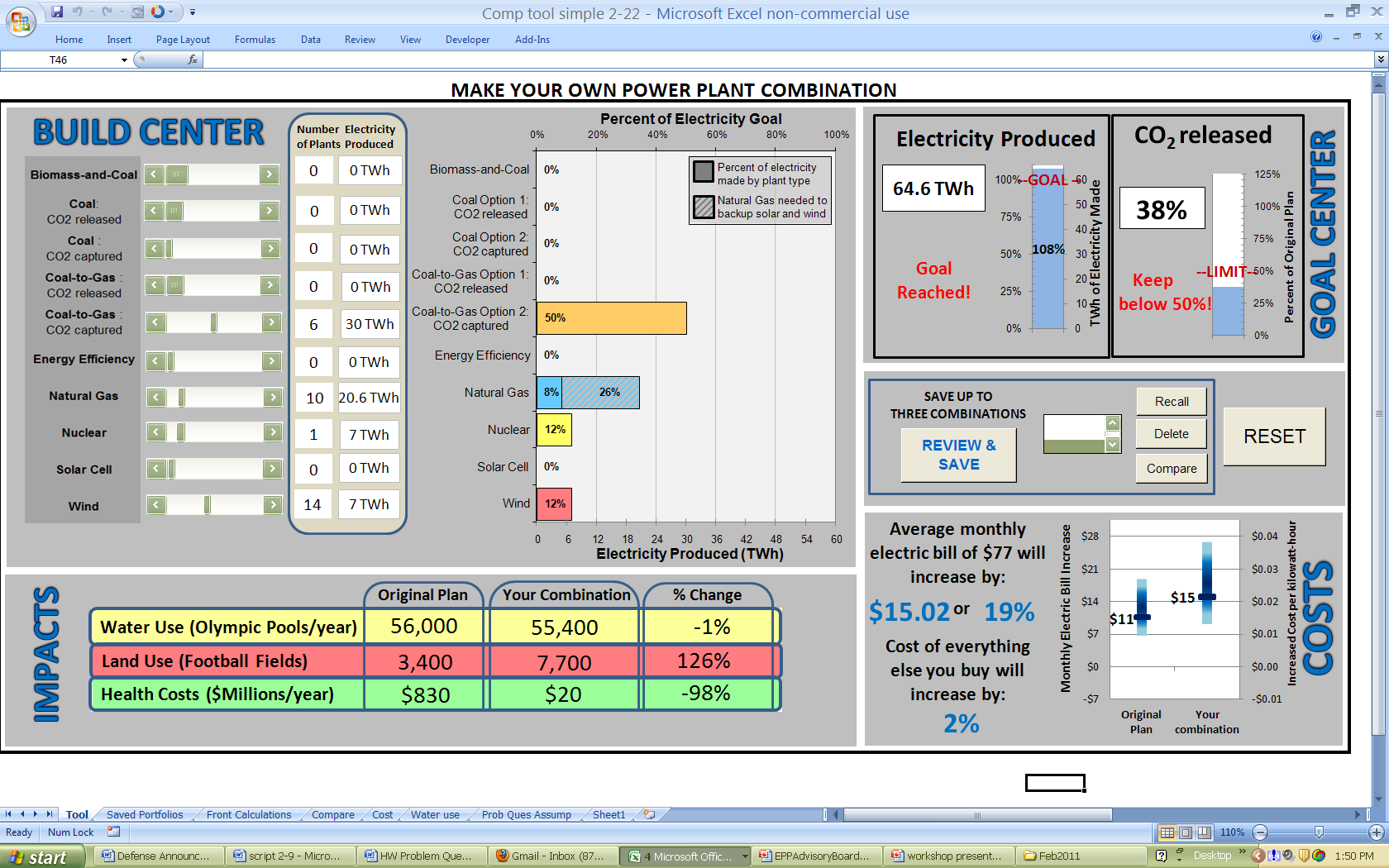 Controls
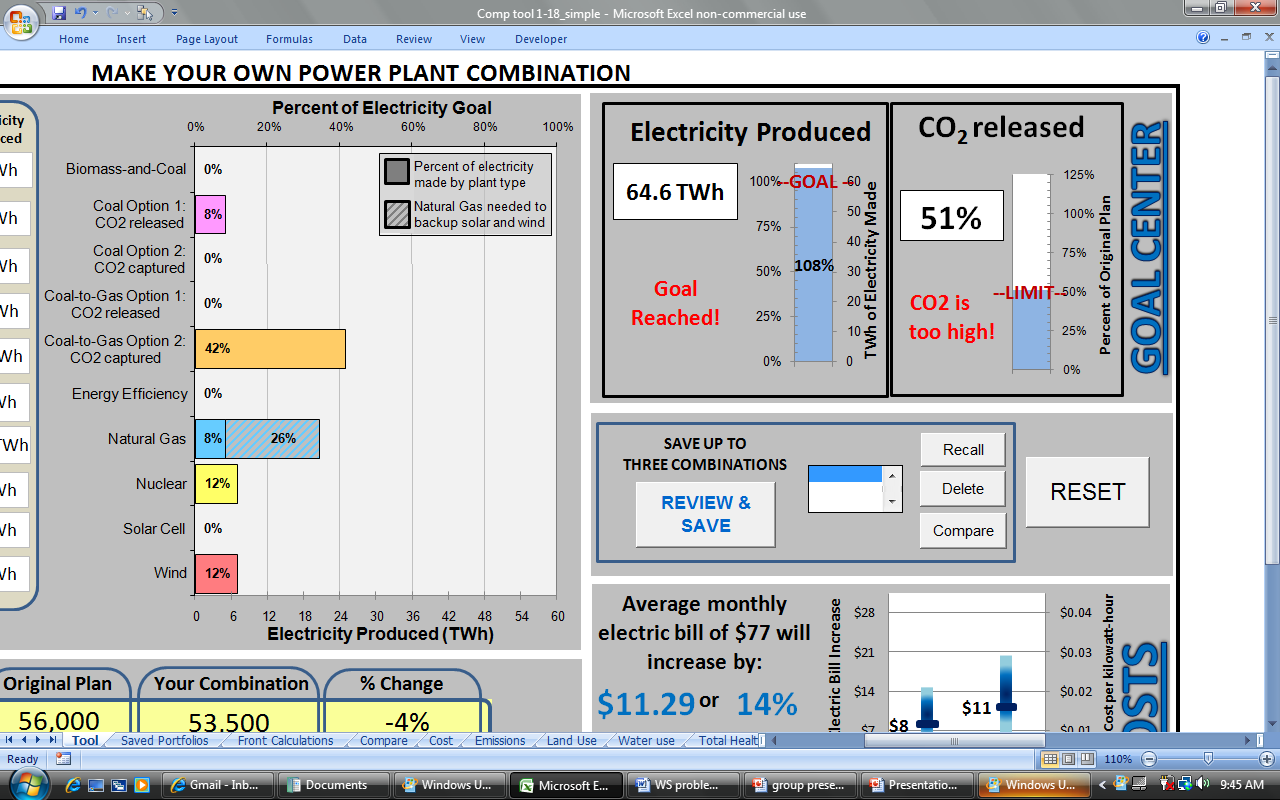 Controls
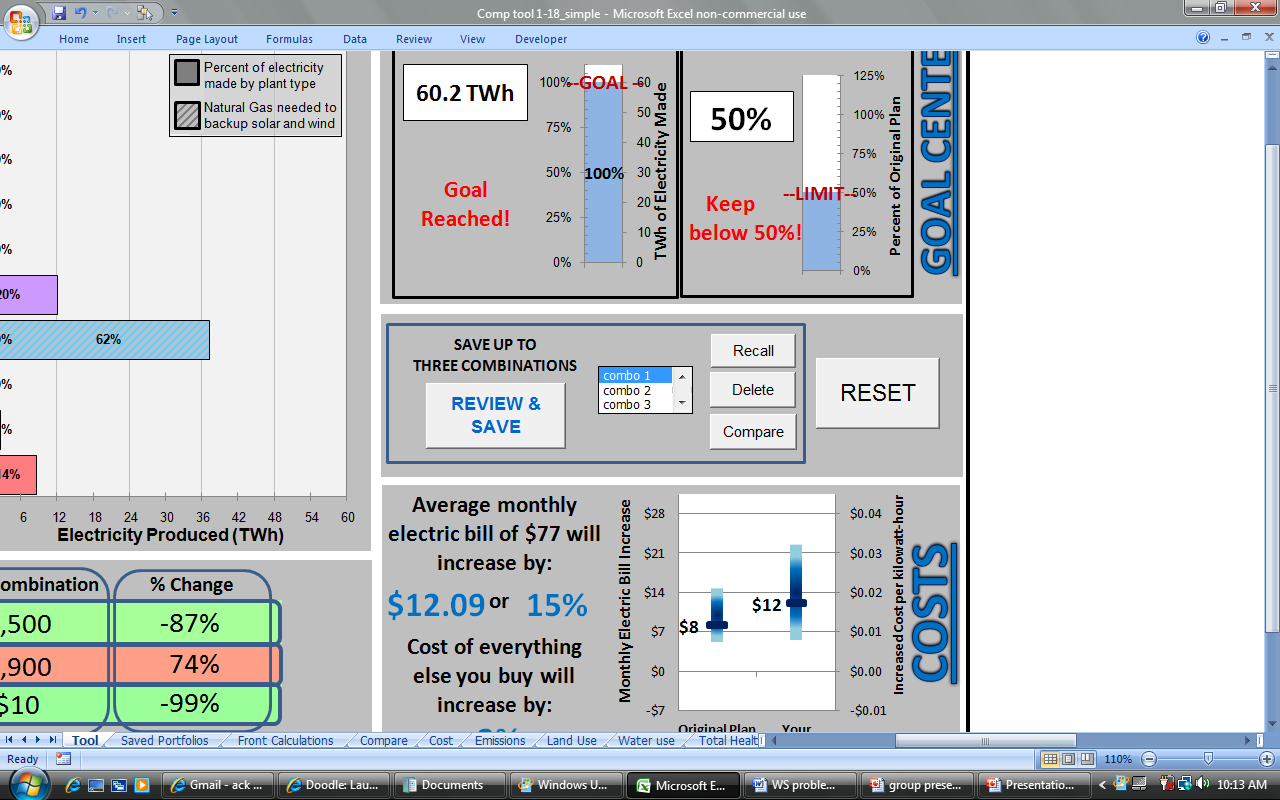 Compare
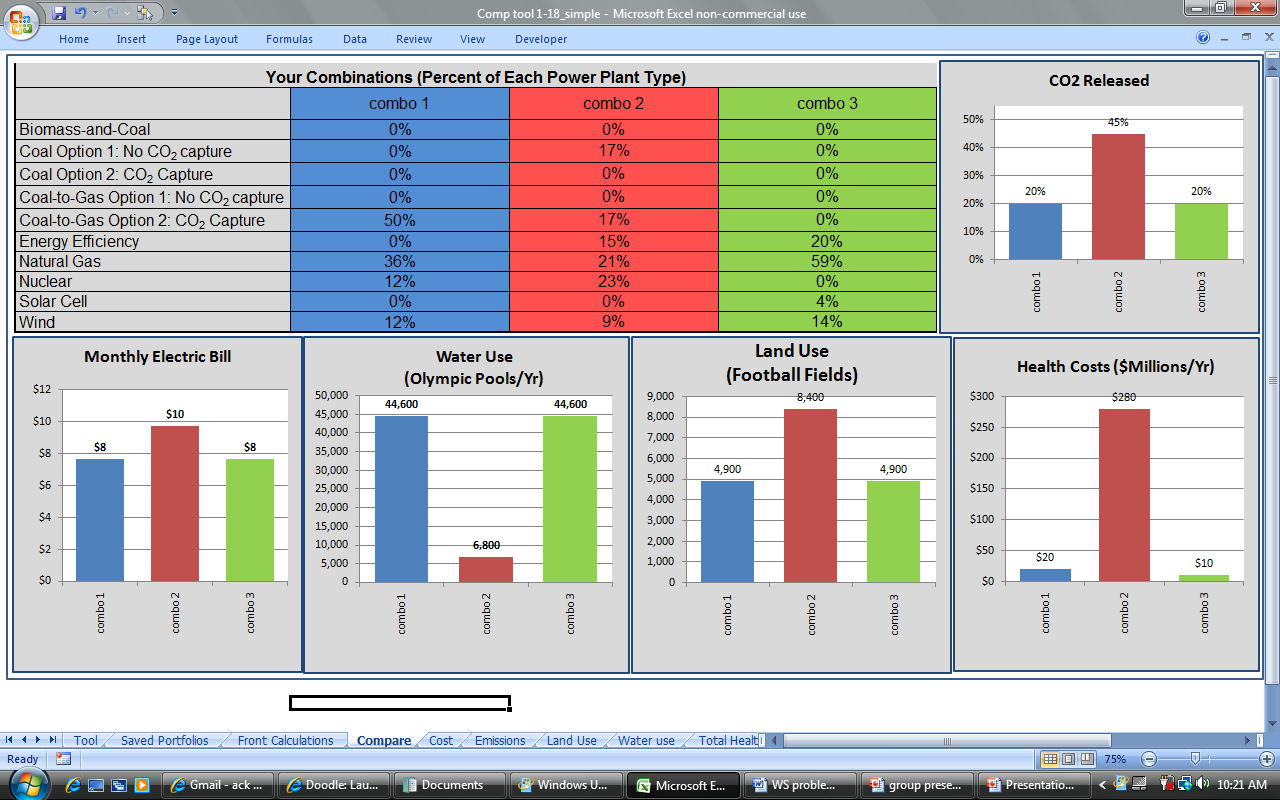 Teacher Guided Group Exercise
Explore the computer tool as a group to build a combination of power plants that you think is the best.

Goals:
Need power plants to make the additional 60 TWh of electricity for PA each year. 
BUT: U.S. Congress requires that the combination of power plants you build will collectively need to release 50% less CO2 than the original plan.
New Problem Question
Need power plants to make the additional 60 TWh of electricity for PA each year. 
The original plan was to build these power plants:
6 Coal (Option 1) plants (50%)
4 natural gas (15% )
3 nuclear (35%)
1 wind farm (1%)
A new power plant combination will collectively need to release 50% less CO2 than the original plan. 

Your Task
Use computer tool to build a combination of new power plants that you think is the best. 
The combination must make 60 TWh of electricity per year, but release 50% of the CO2 that would have been released using the original plan.
Step-by-step exercise